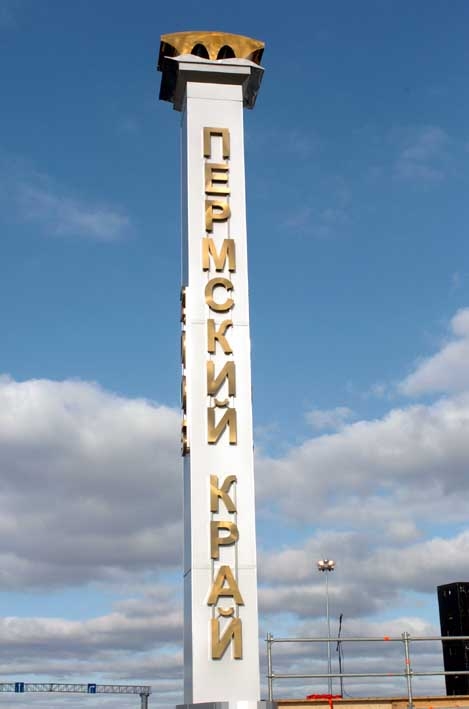 Гимн – торжественная песня.Официального гимна в Пермском Крае нет. Но неофициальным считается песня «Мой Пермский Край».
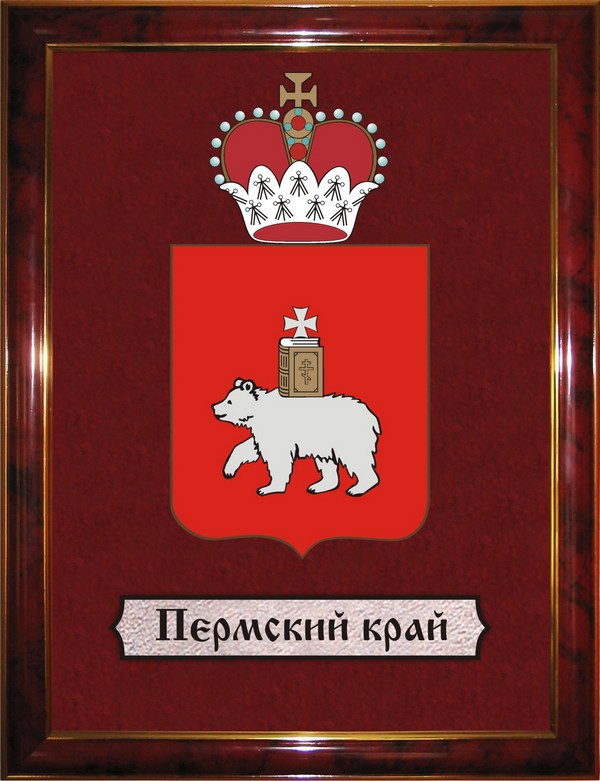 Автором слов,                            музыки и аранжировки                                песни        является                               композитор Сергей Иванов. Вокальные партии исполнены певицей Еленой Зориной, бэк – вокалы группой «Поющие в      терновнике»
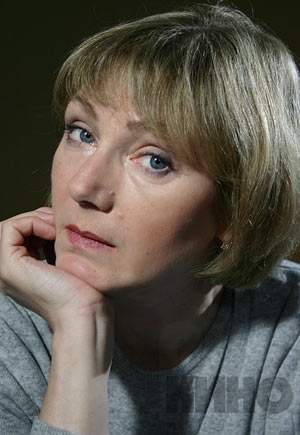 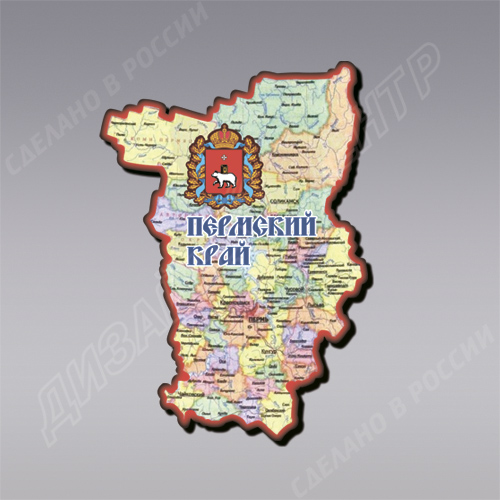 Премьера песни состоялась 
                во время проведения 
 молодёжного марафона, 
  организованного комитетом  по 
     молодёжной политике Пермской области  в начале декабря 2003 года в восьми городах Прикамья.  Эта песня была написана в четырех вариантах: торжественный, романтический, диско и ремикс.
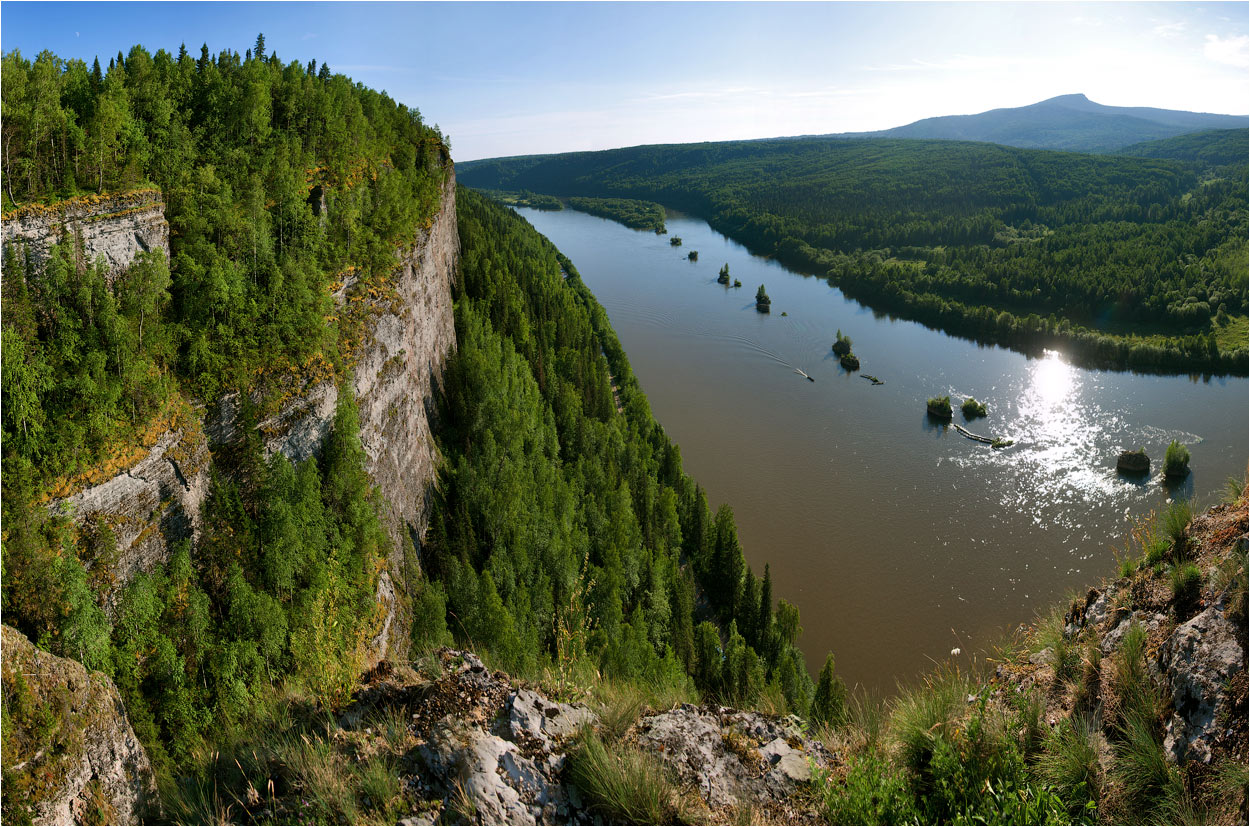 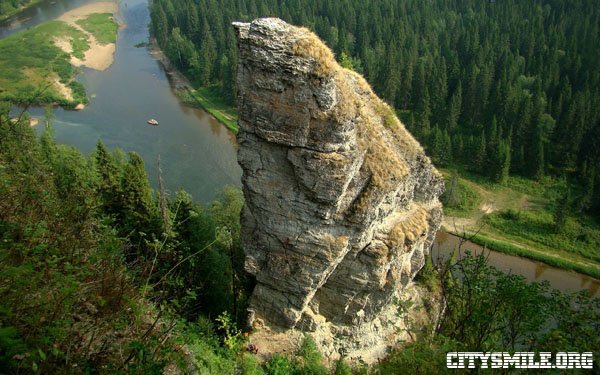 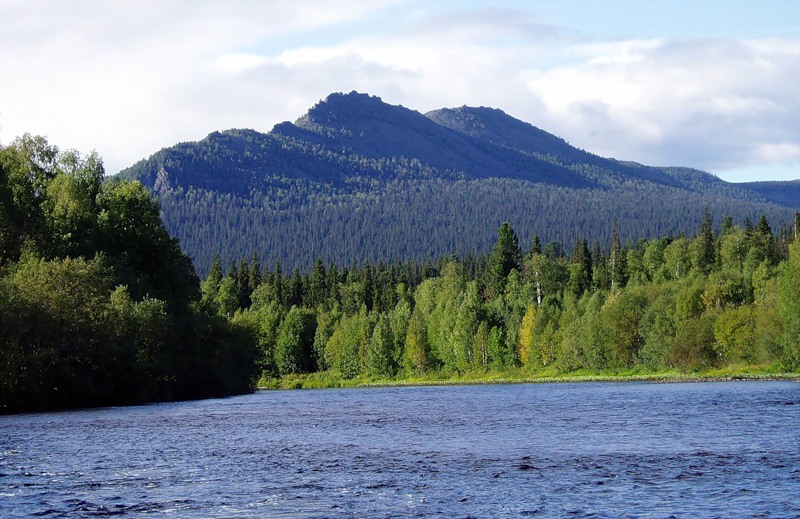 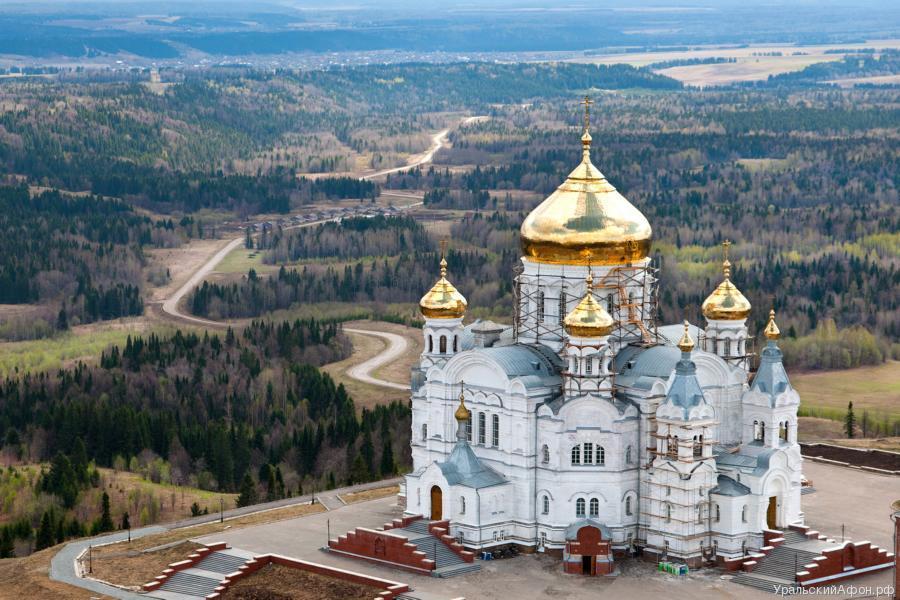 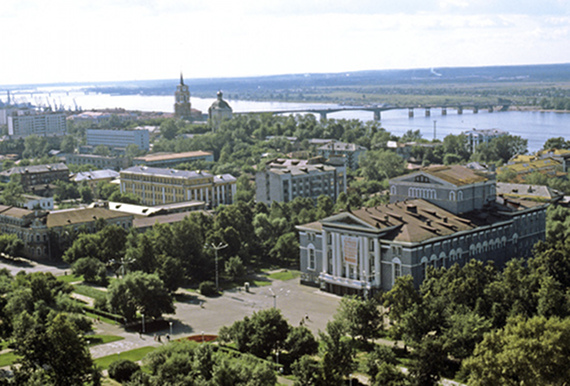 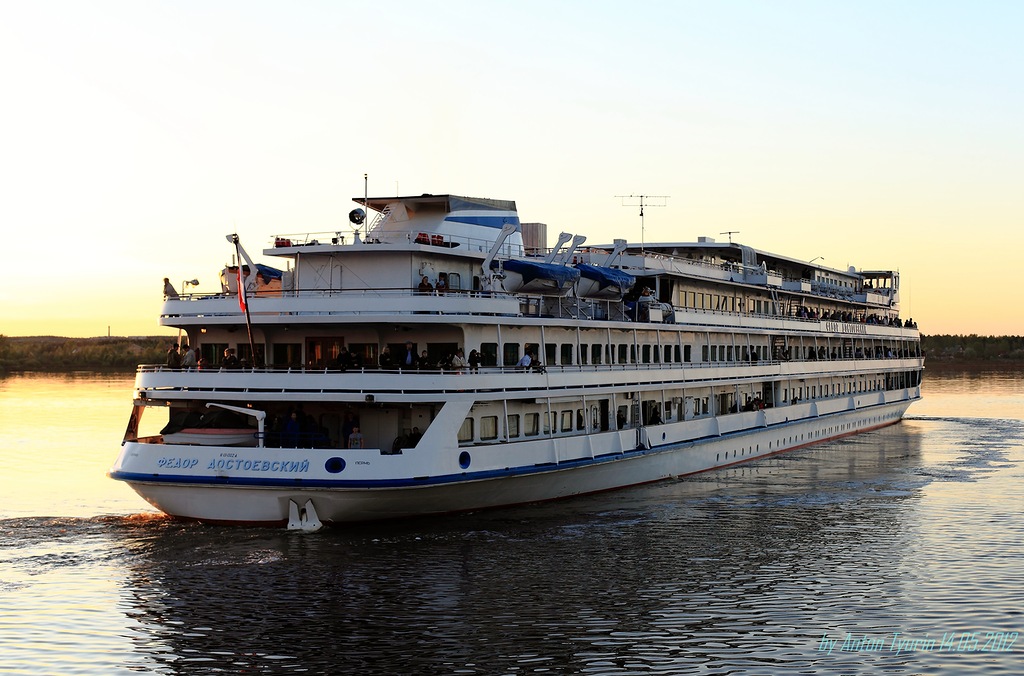 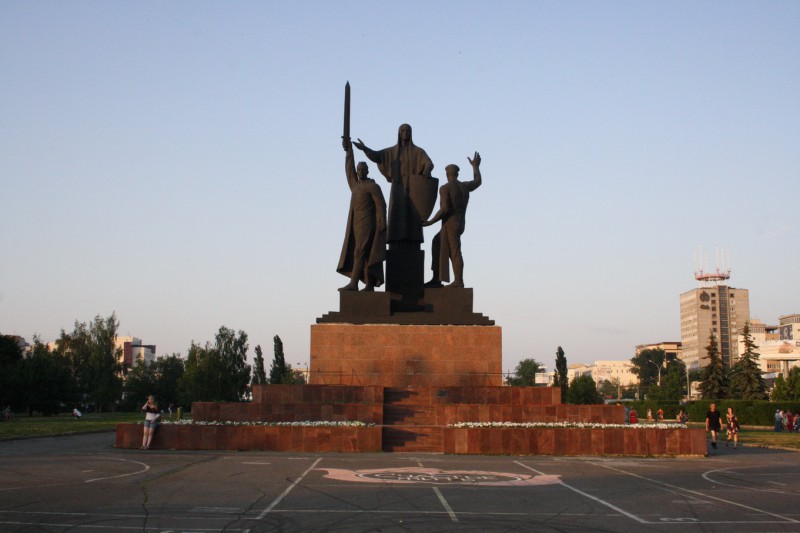 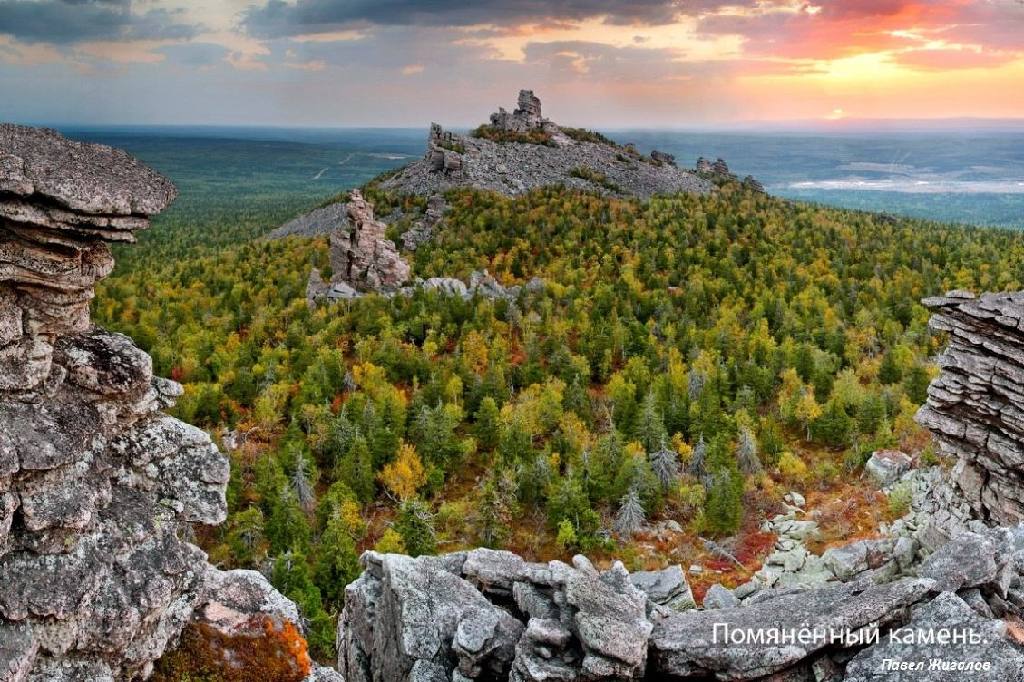 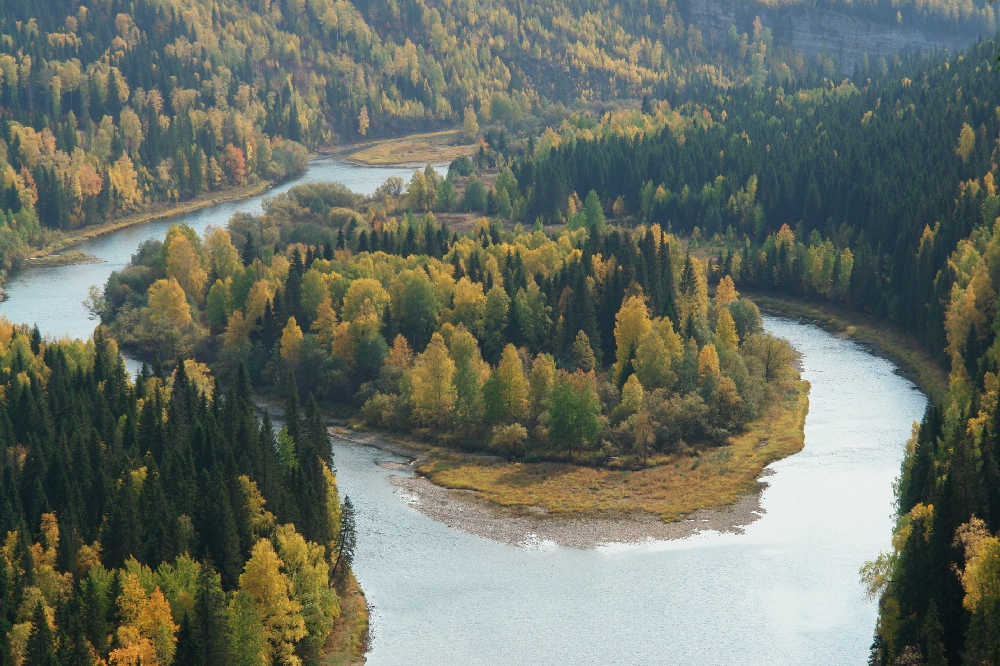 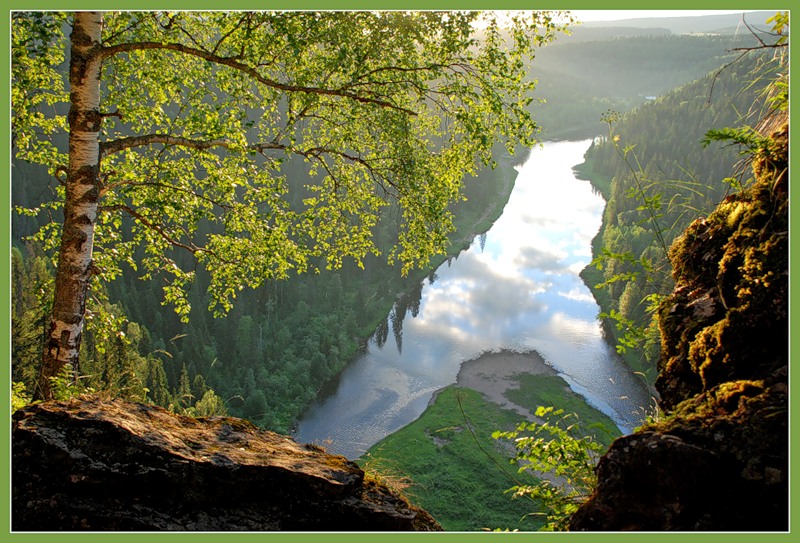 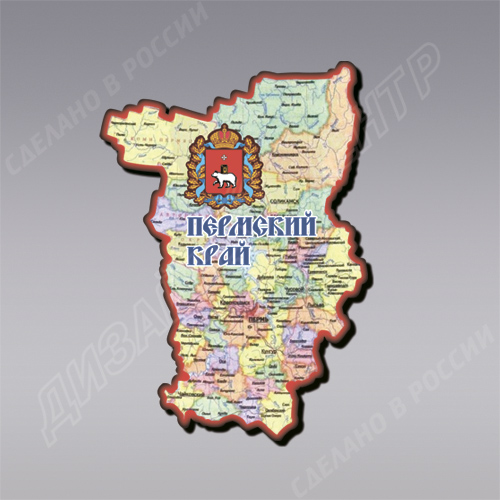